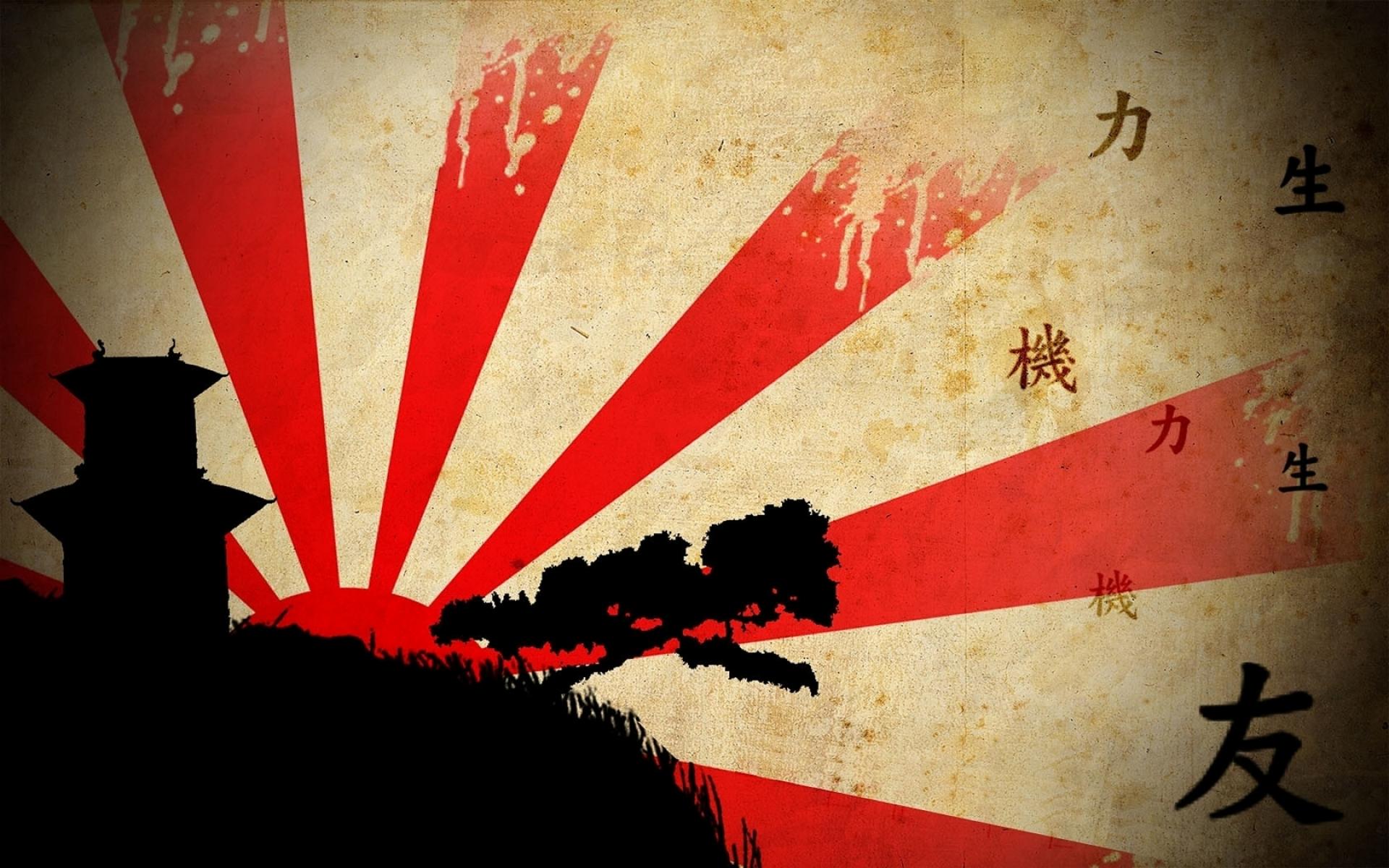 Japonsko
CESTOVNÝ RUCH & MESTÁ
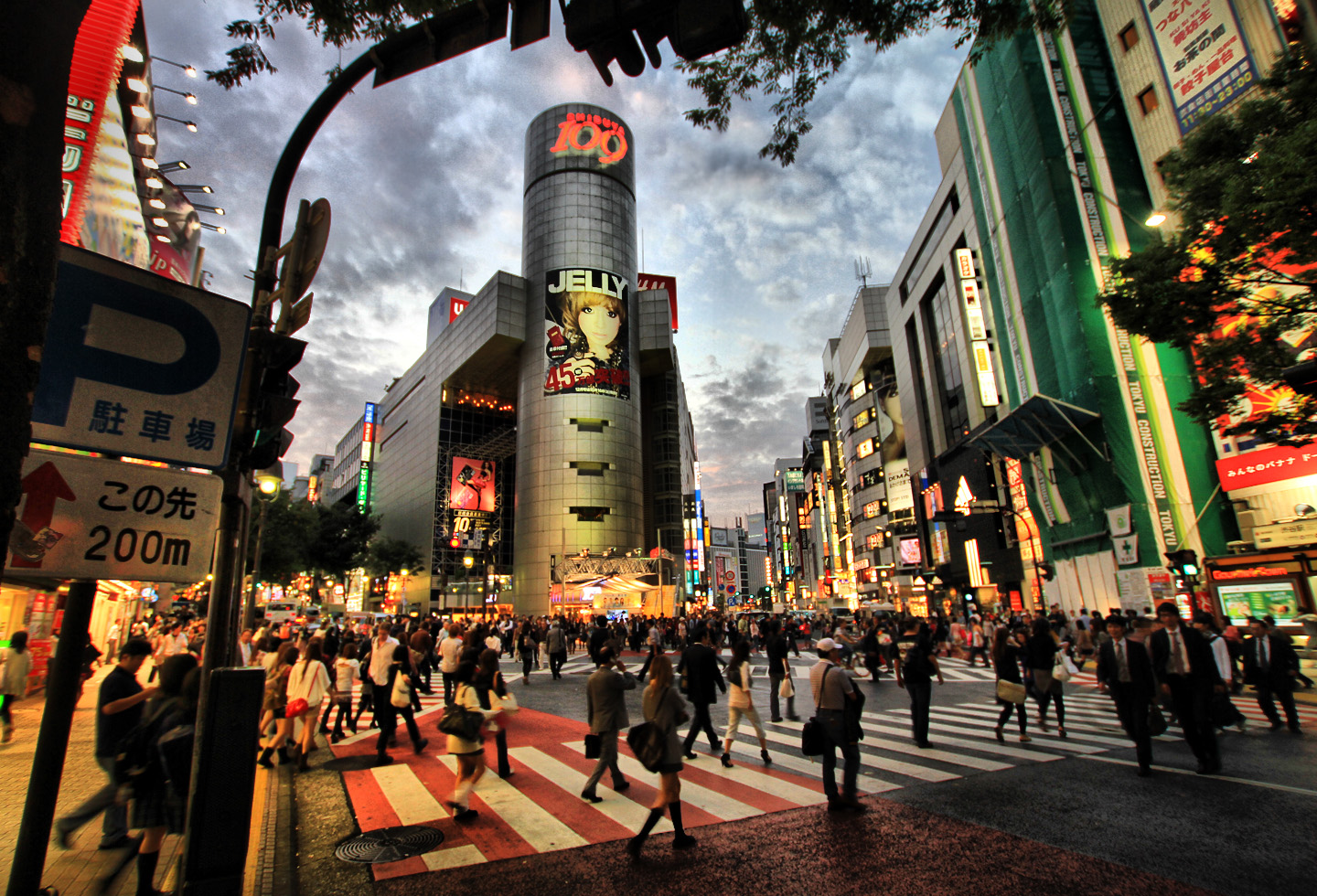 TOKYO
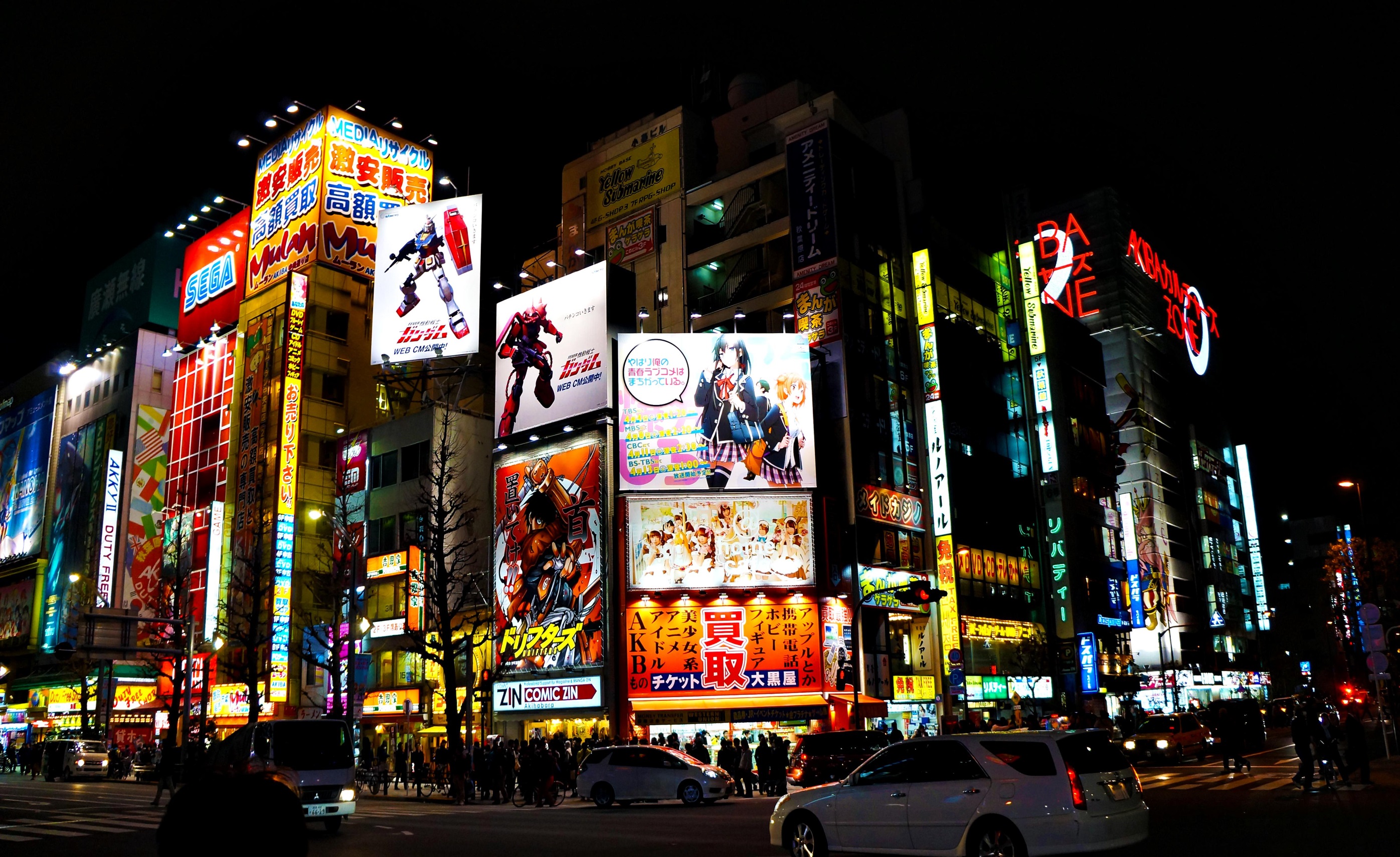 AKIHABARA
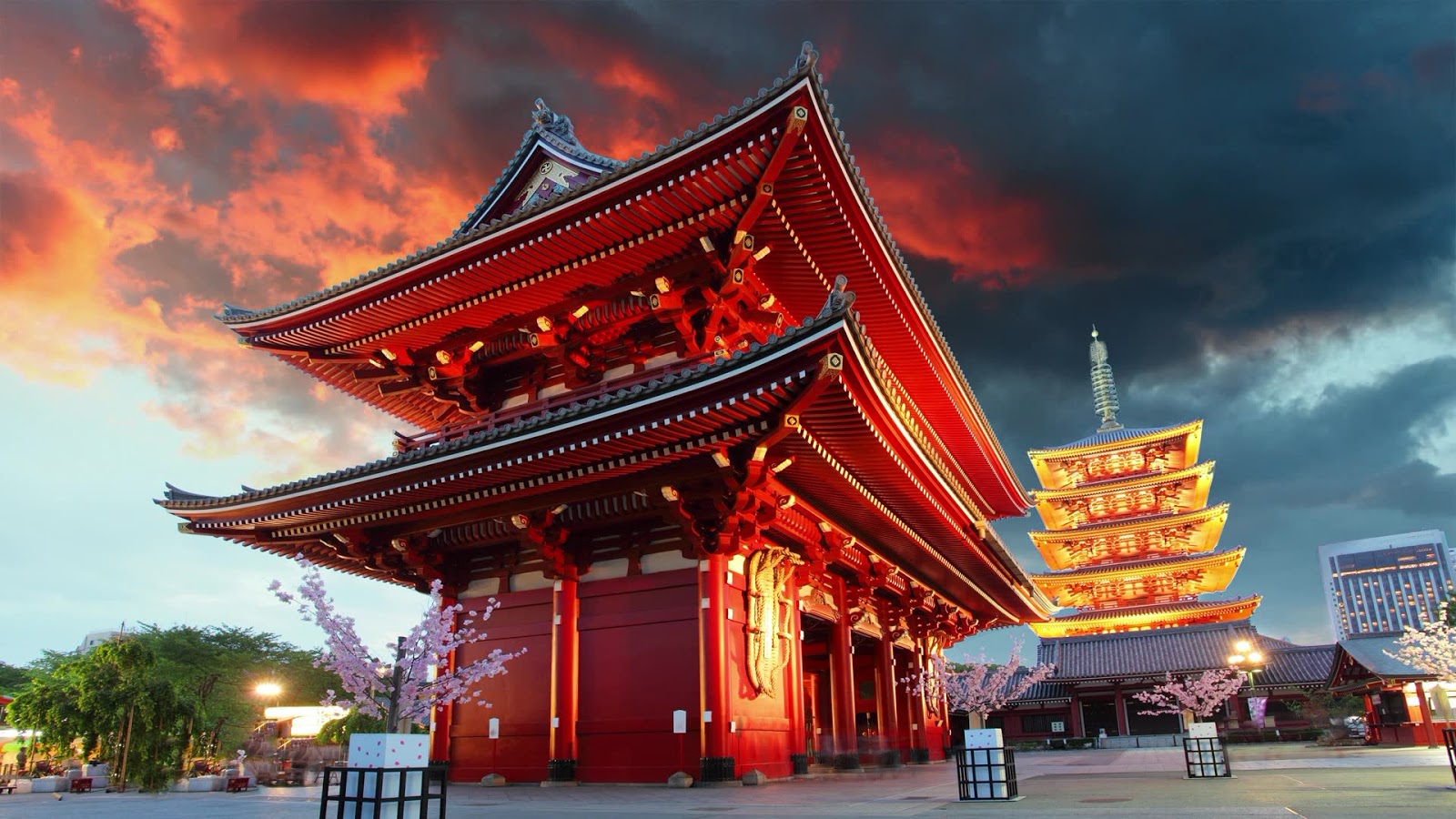 CHRÁM 
SENSO-JI
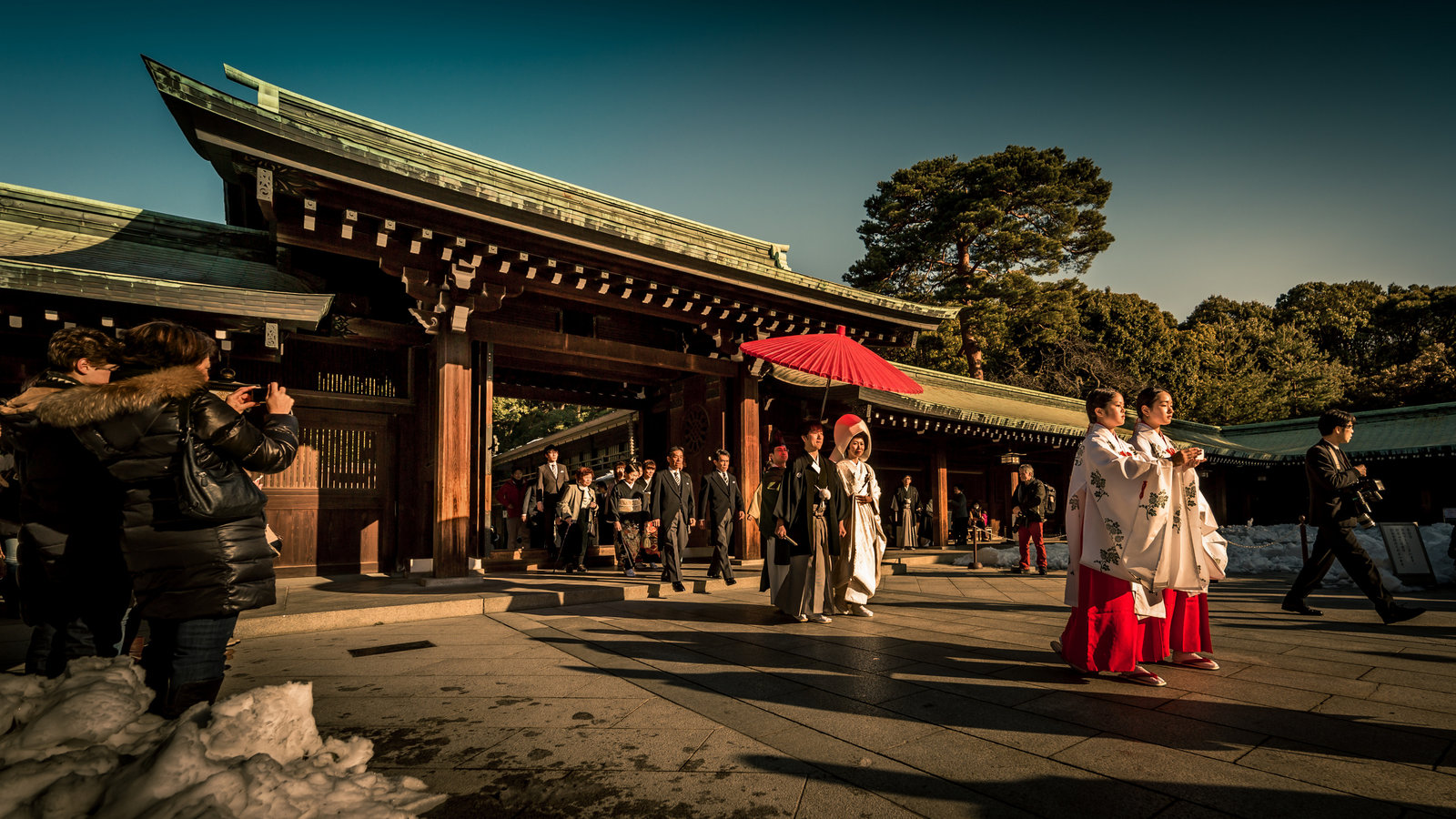 MEIJI JINGU
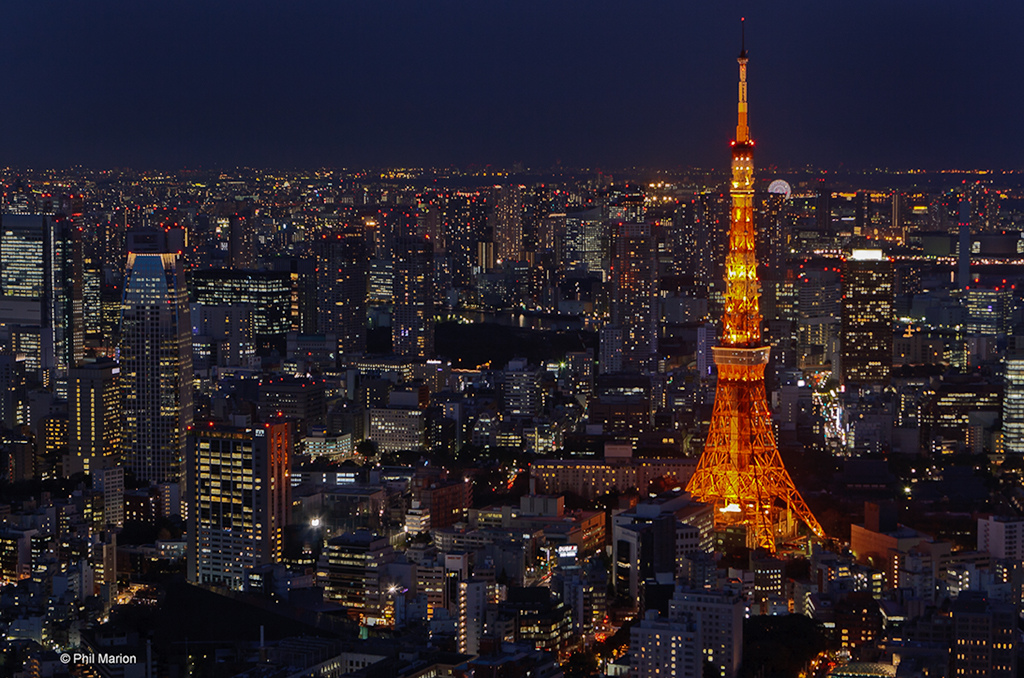 TOKYO TOWER
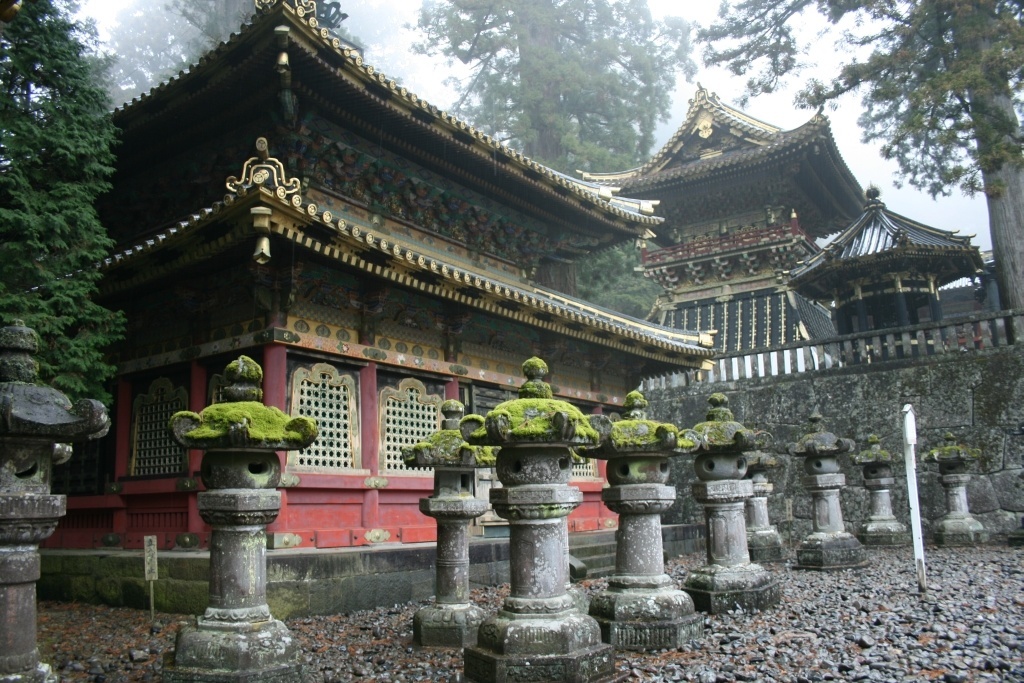 NIKKO
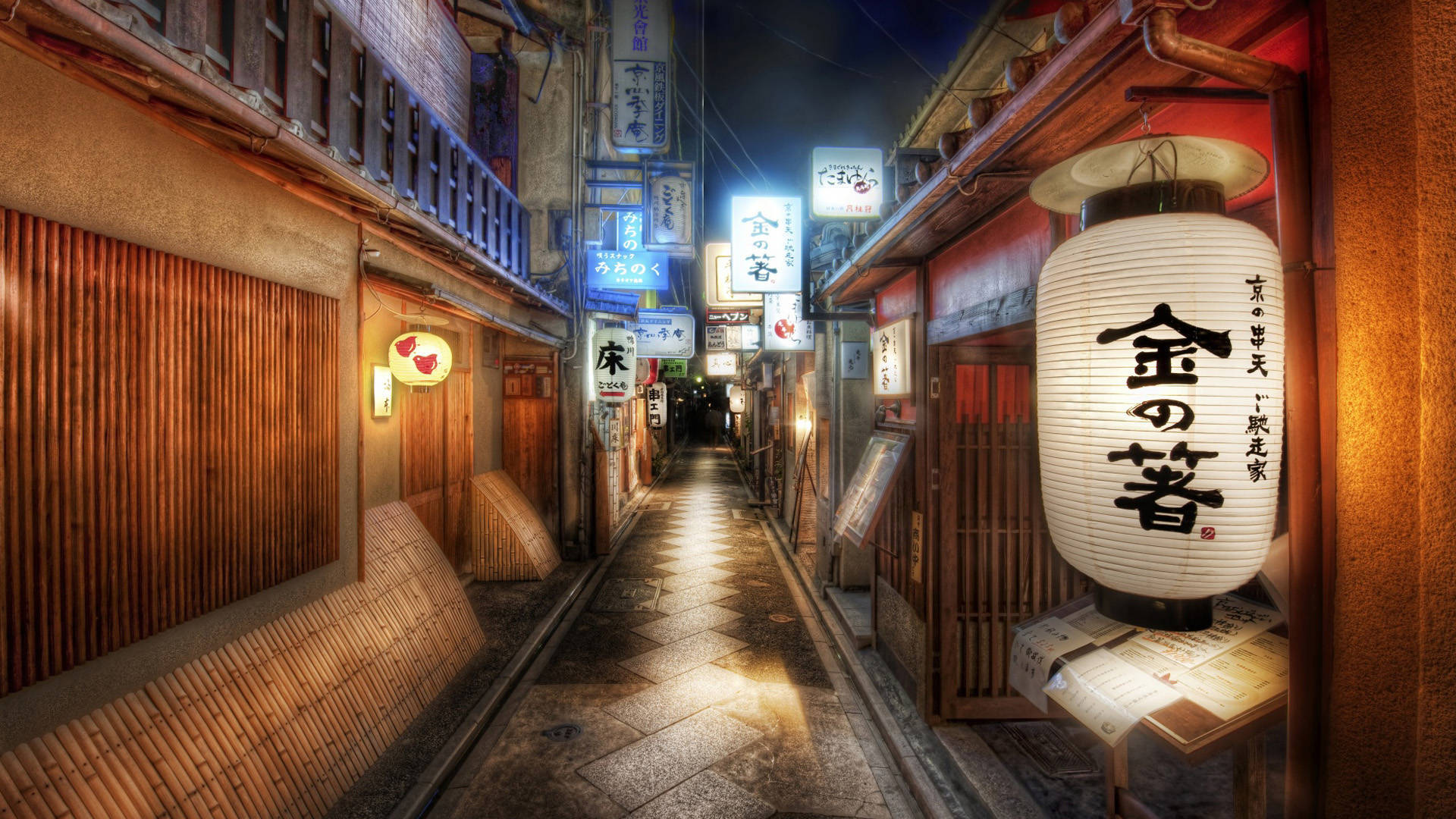 KYOTO
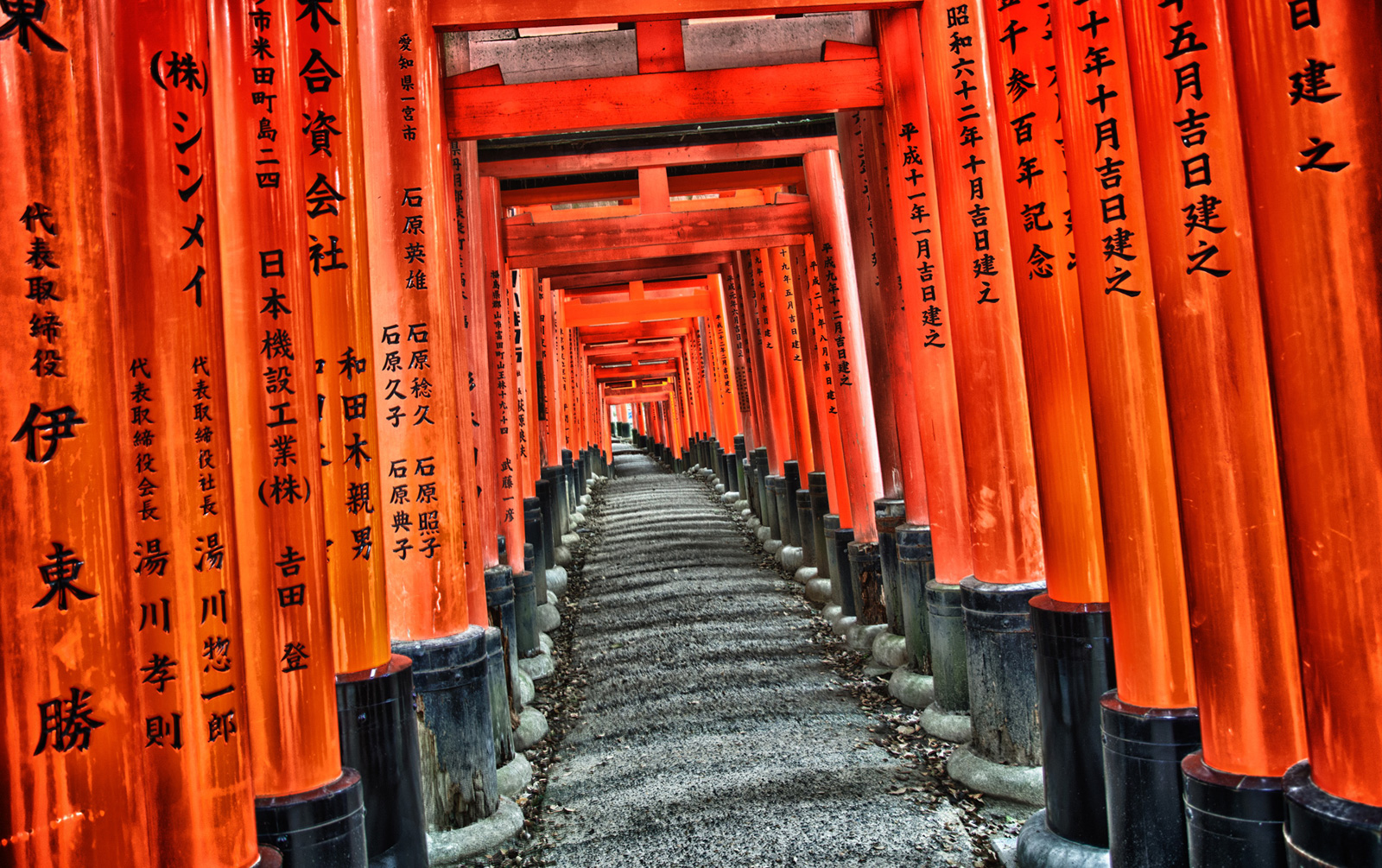 SVÄTYŇA FUSHIMI INARI-TAISHA
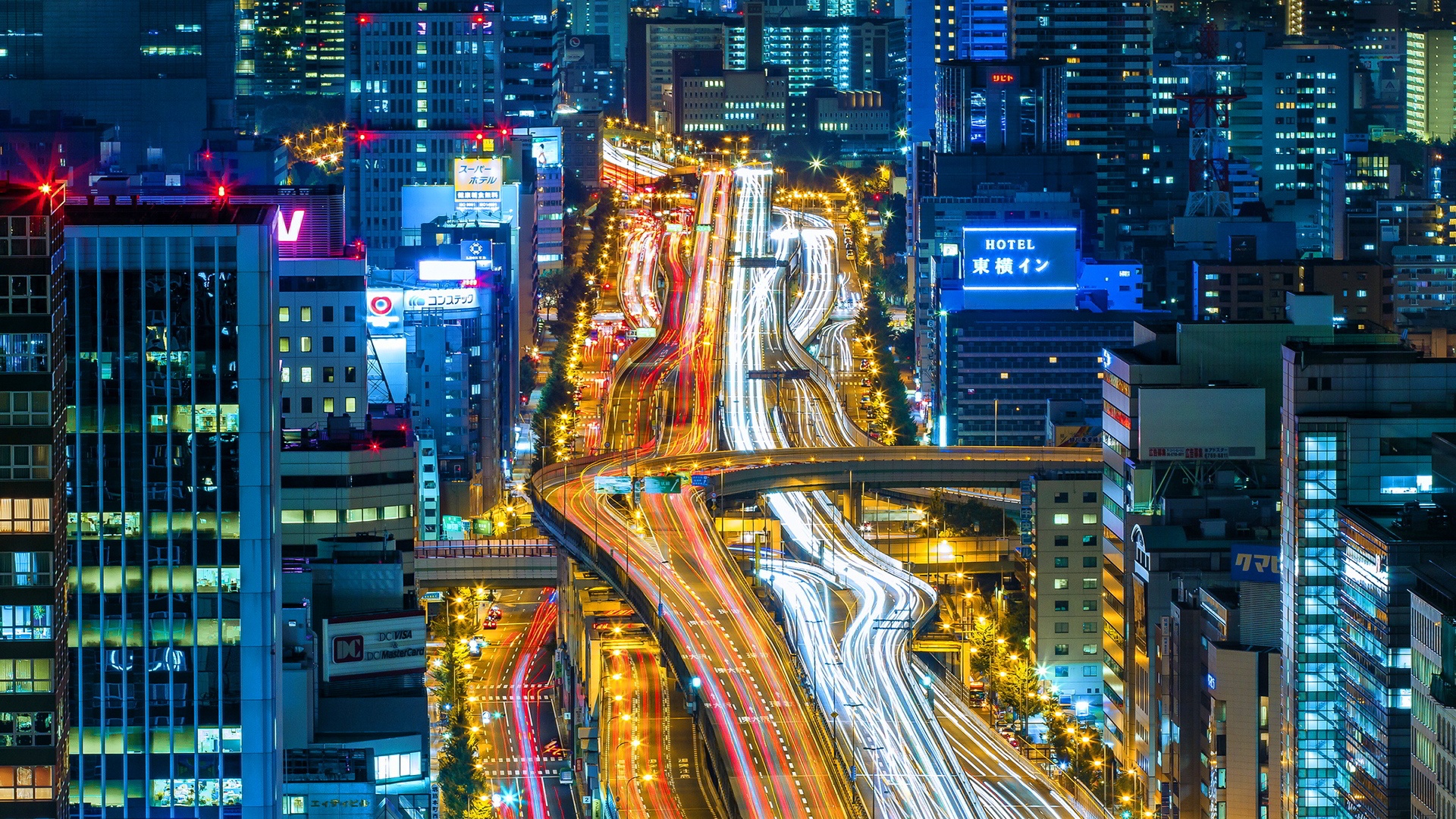 OSAKA
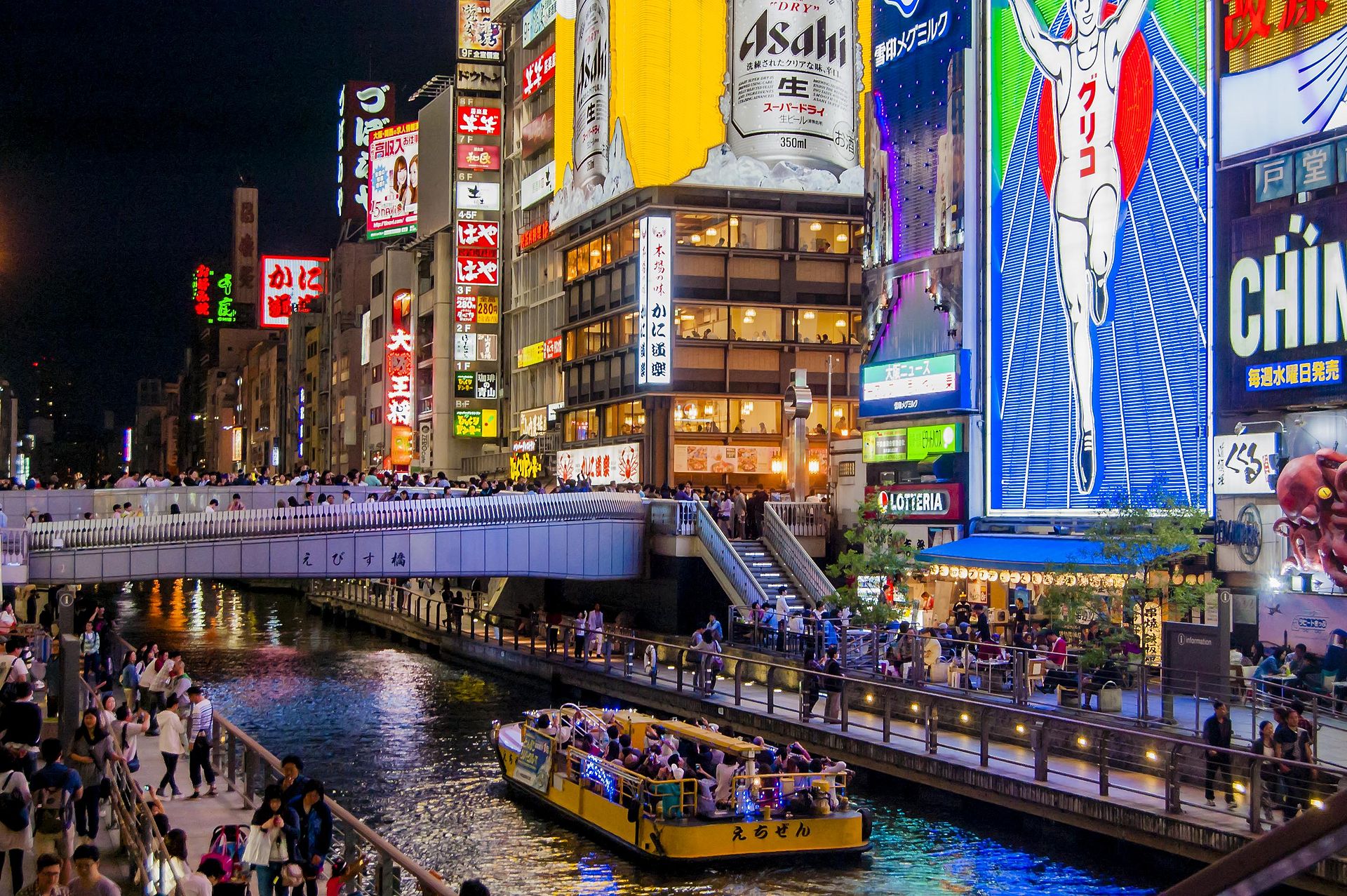 DOTONBORI
OSAKA CASTLE
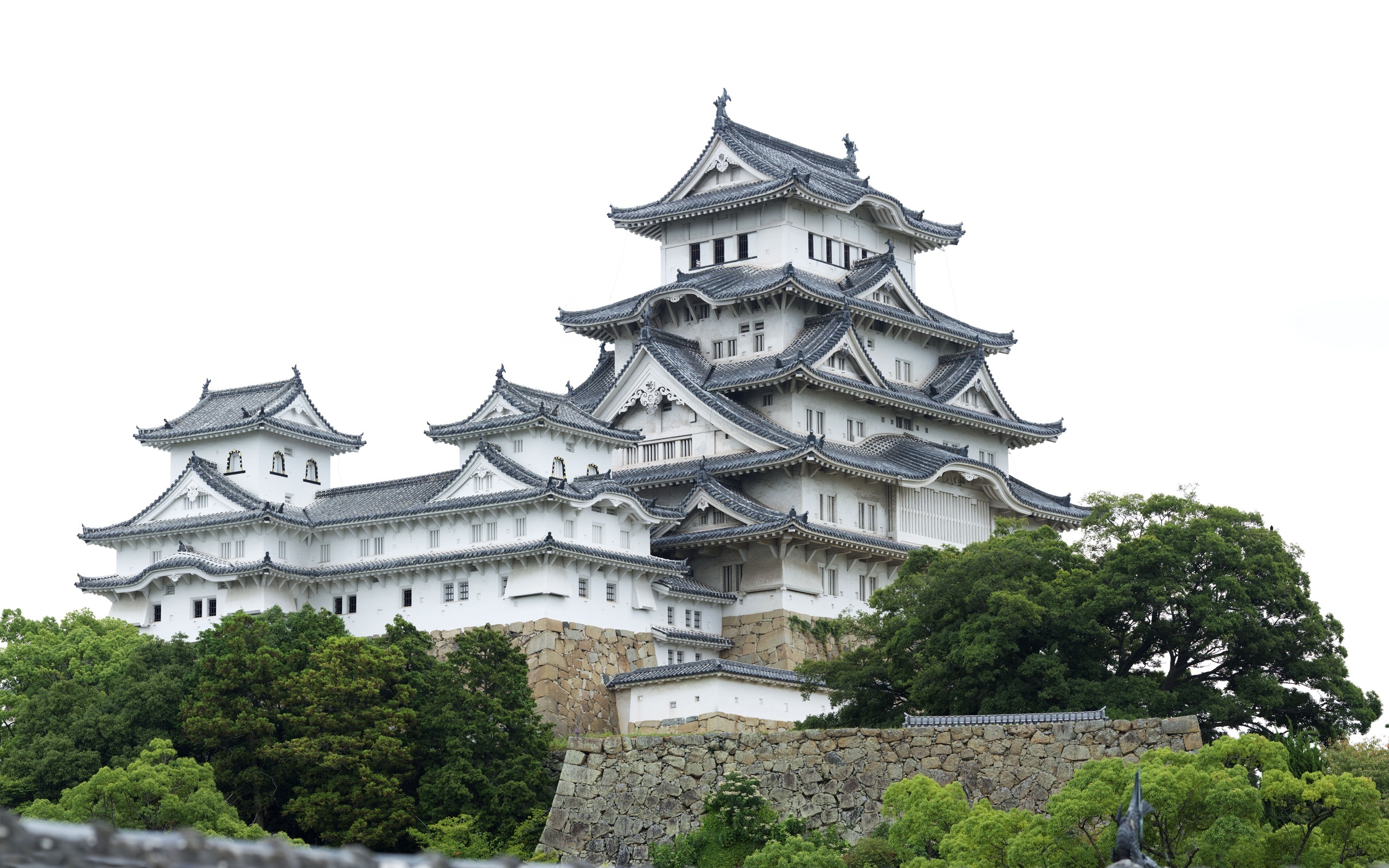 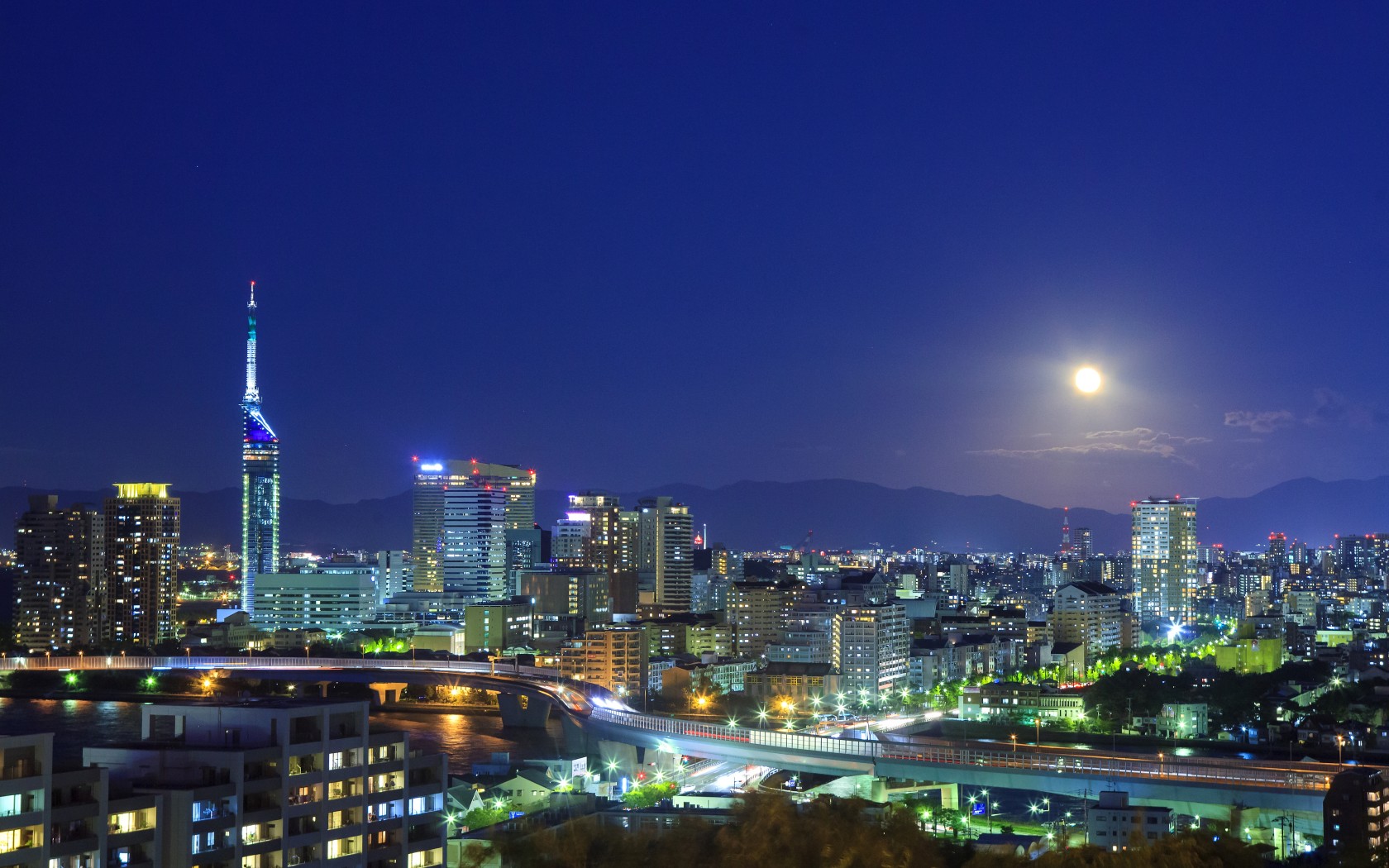 FUKUOKA
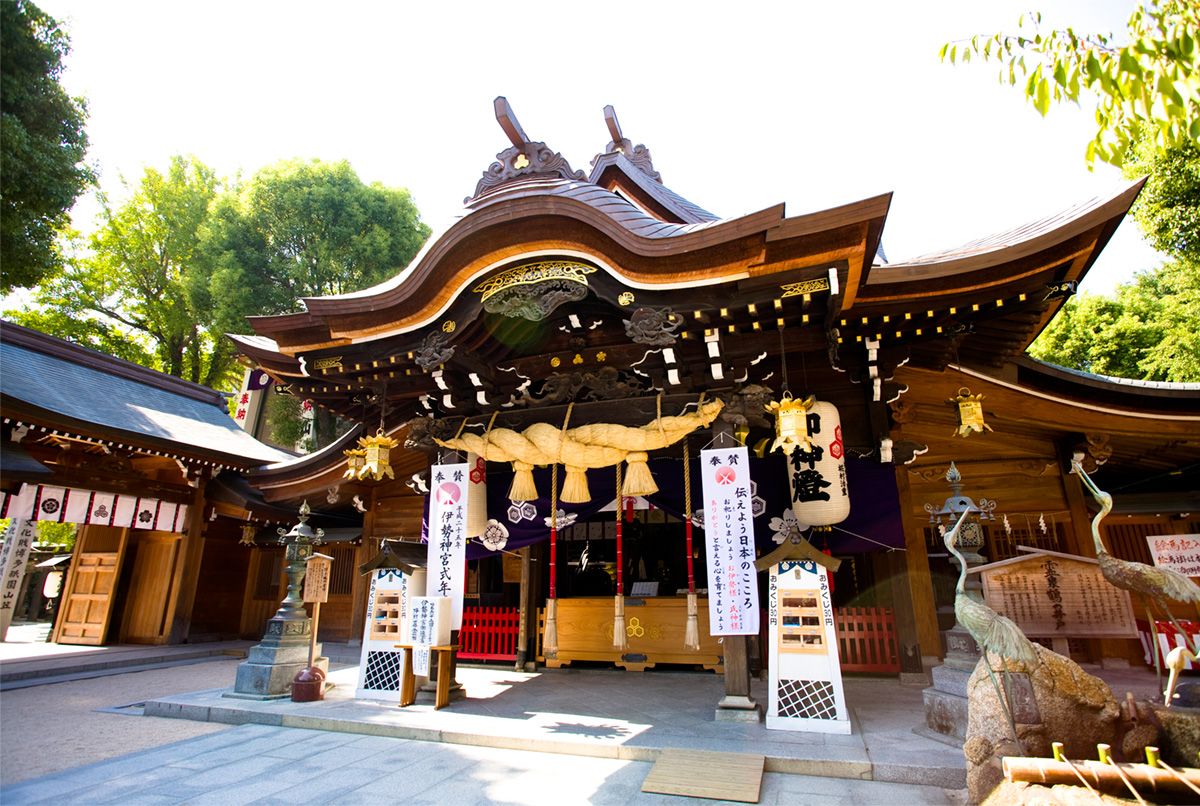 SVÄTYŇA KUSHIDA
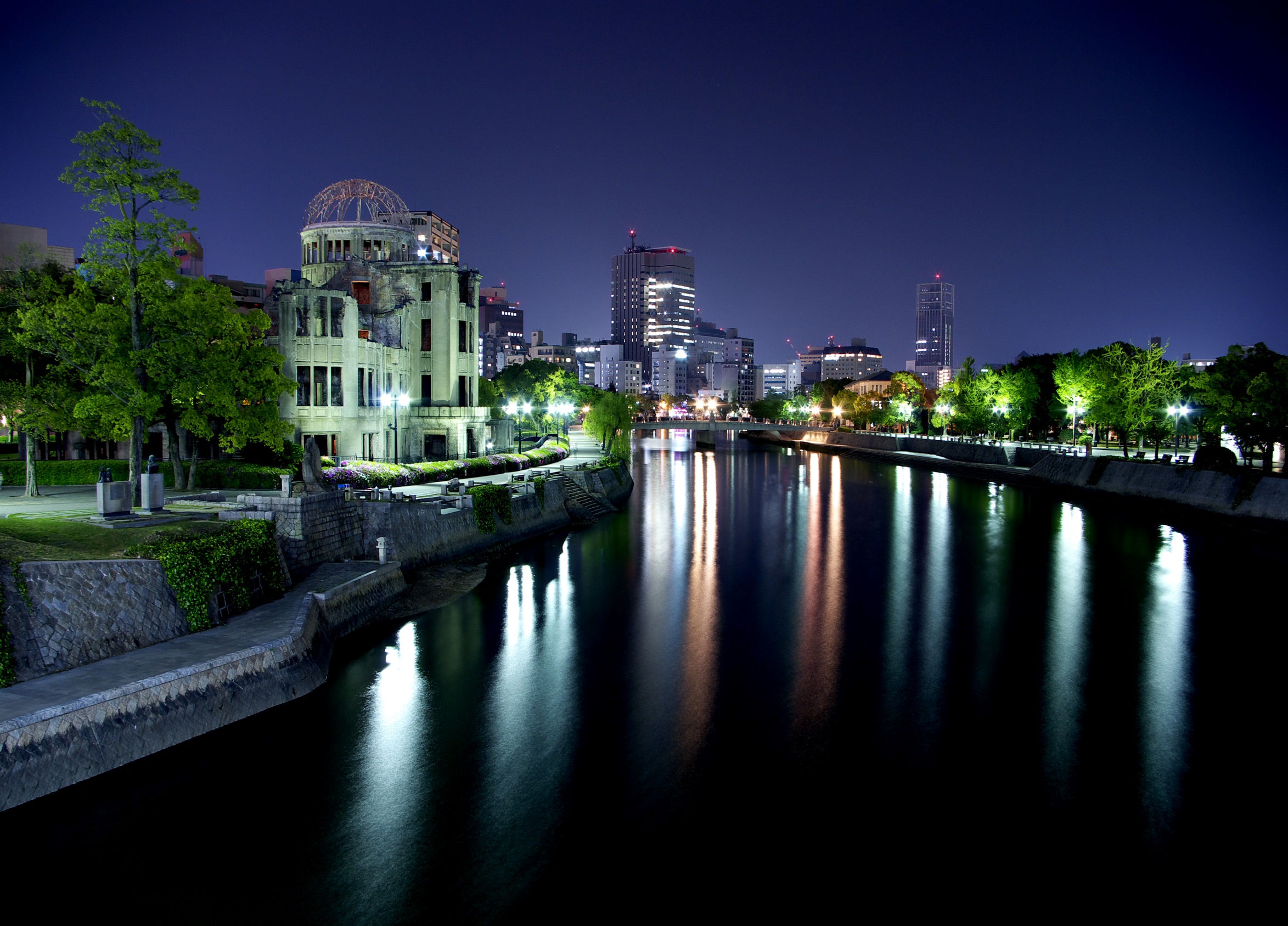 HIROSHIMA
AFTER 
BOMB...
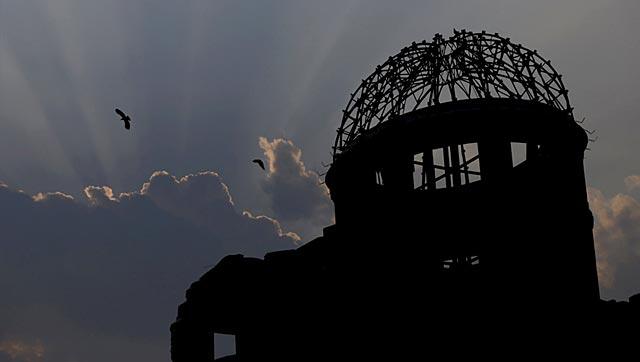 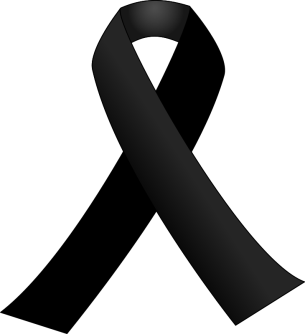 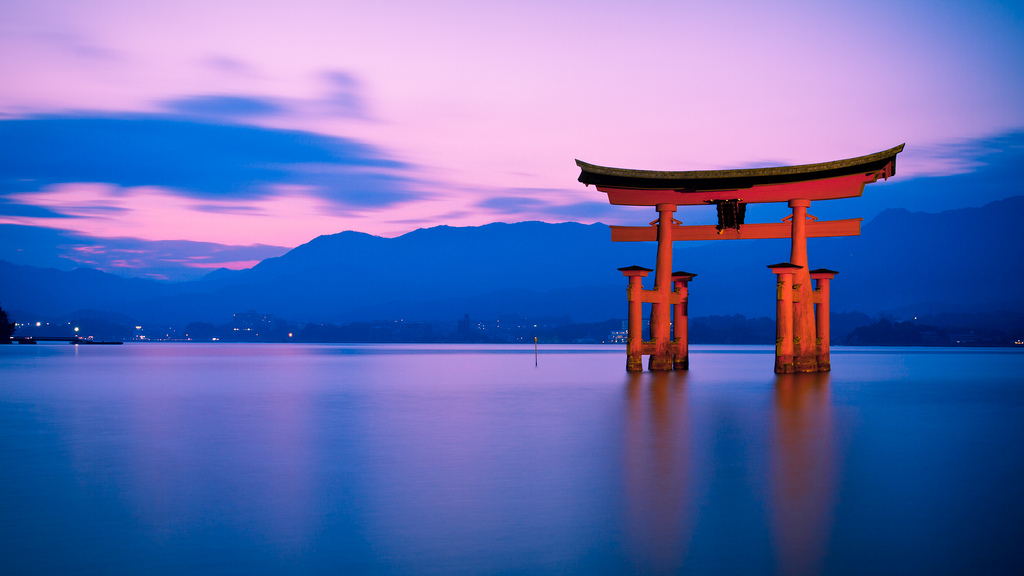 ICUKUŠIMA - DŽINDŽA
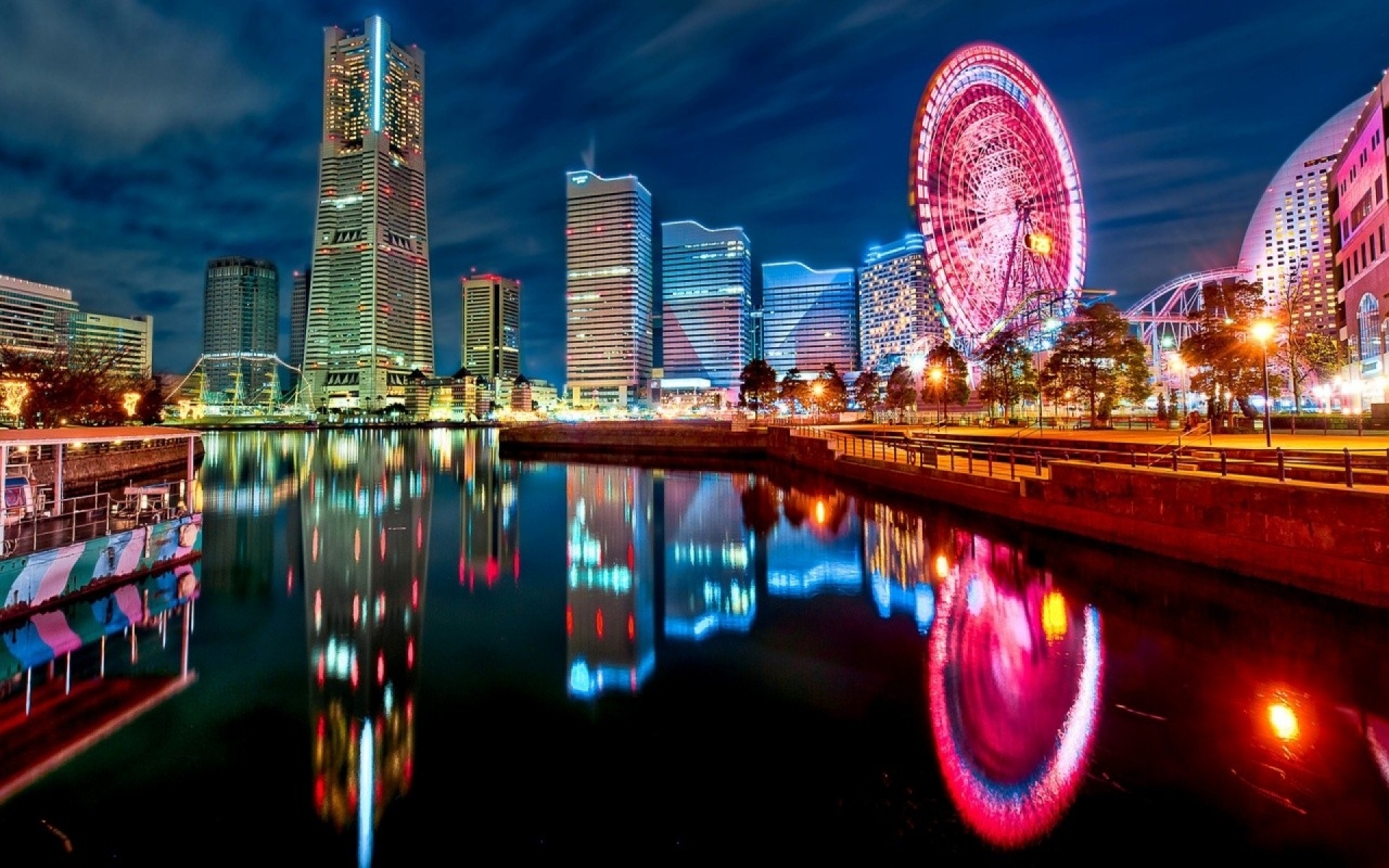 YOKOHAMA
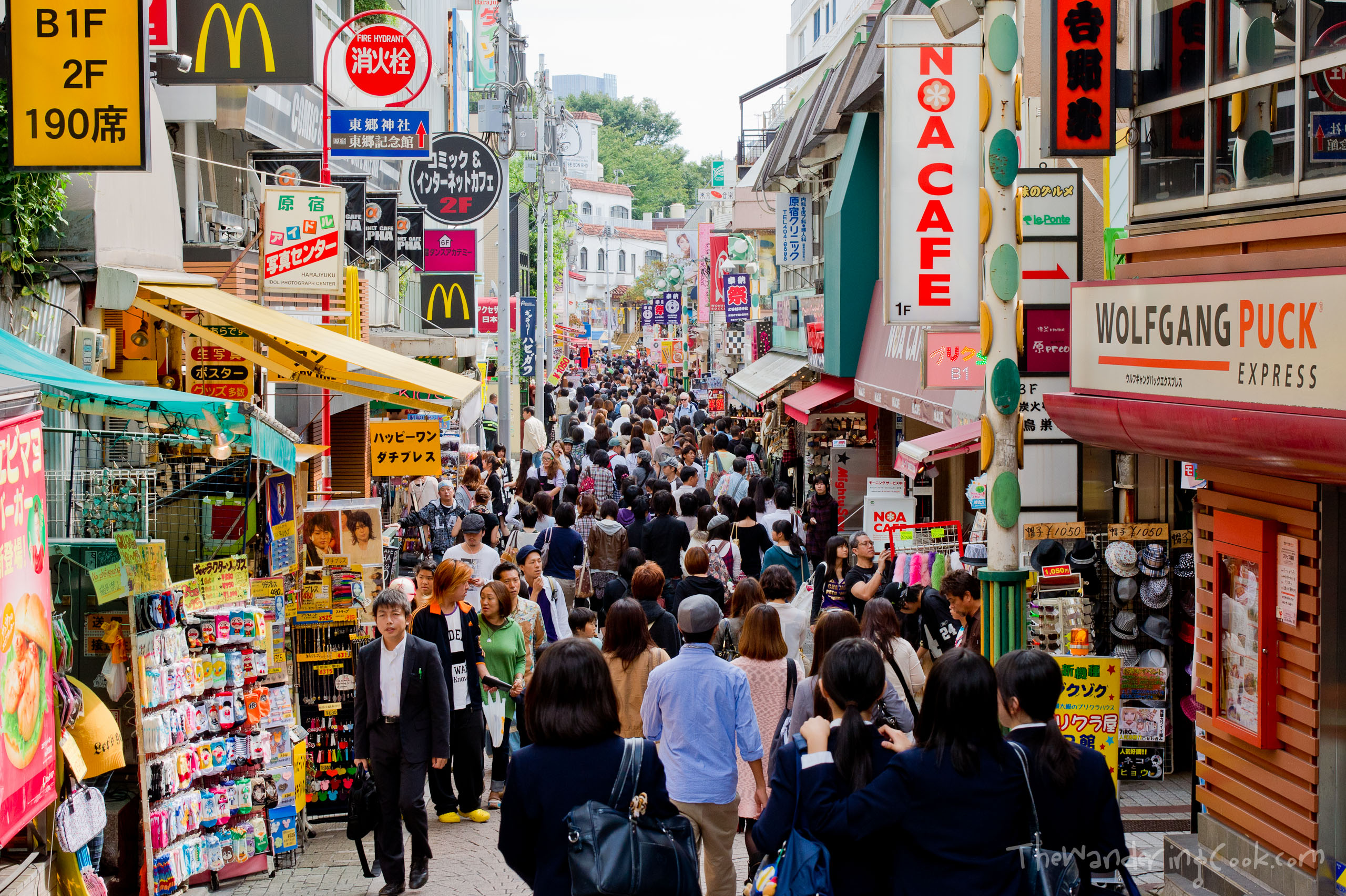 HARAJUKU
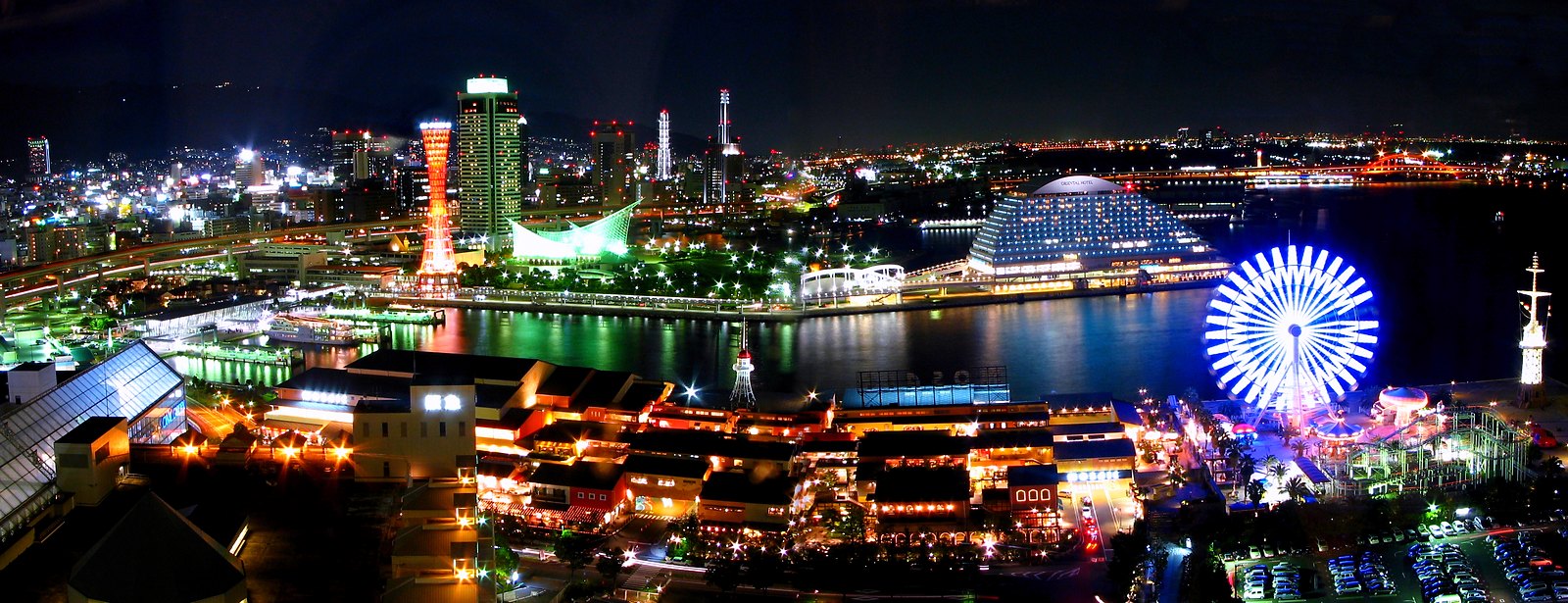 KOBE
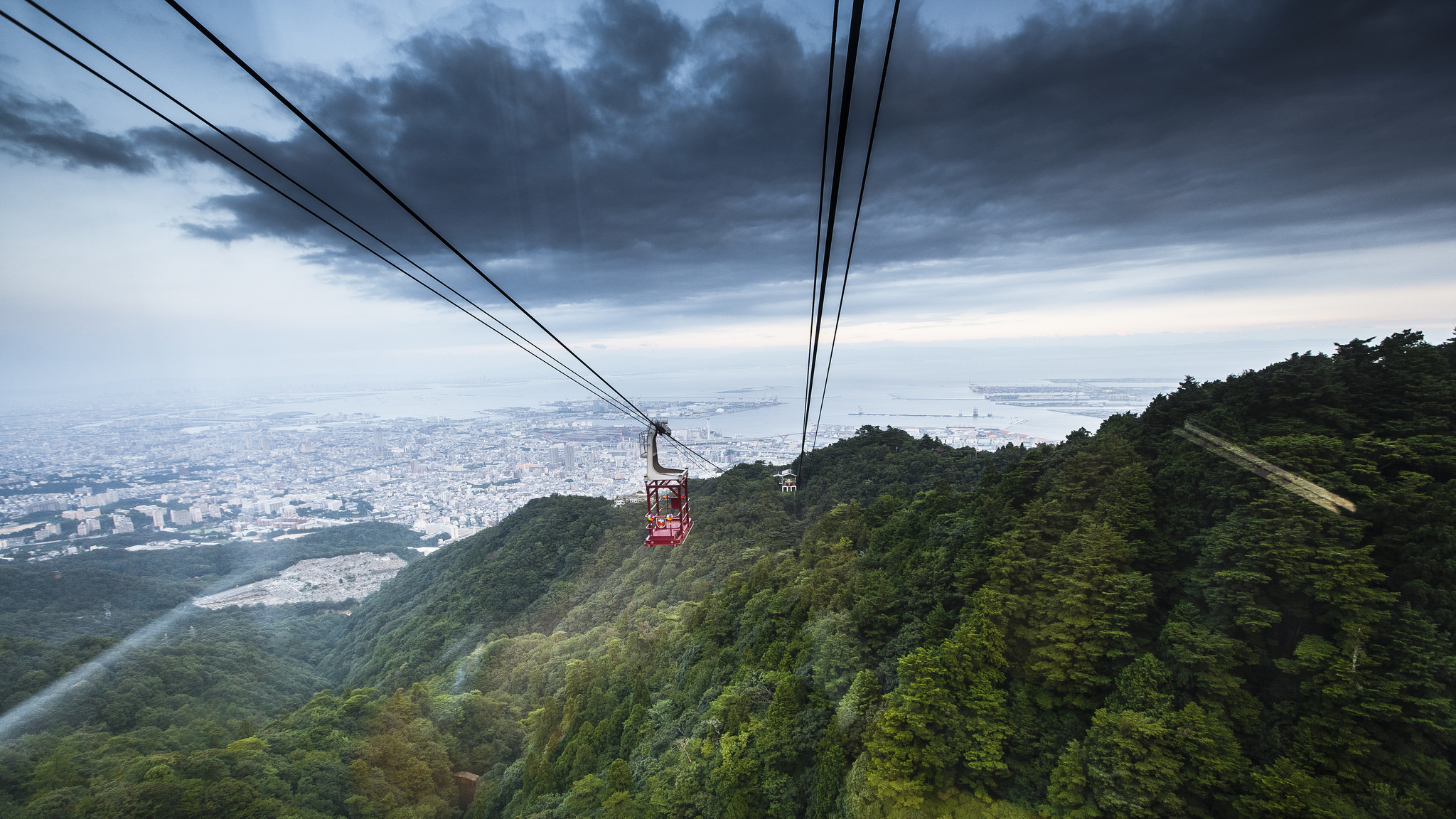 MT. MAYA
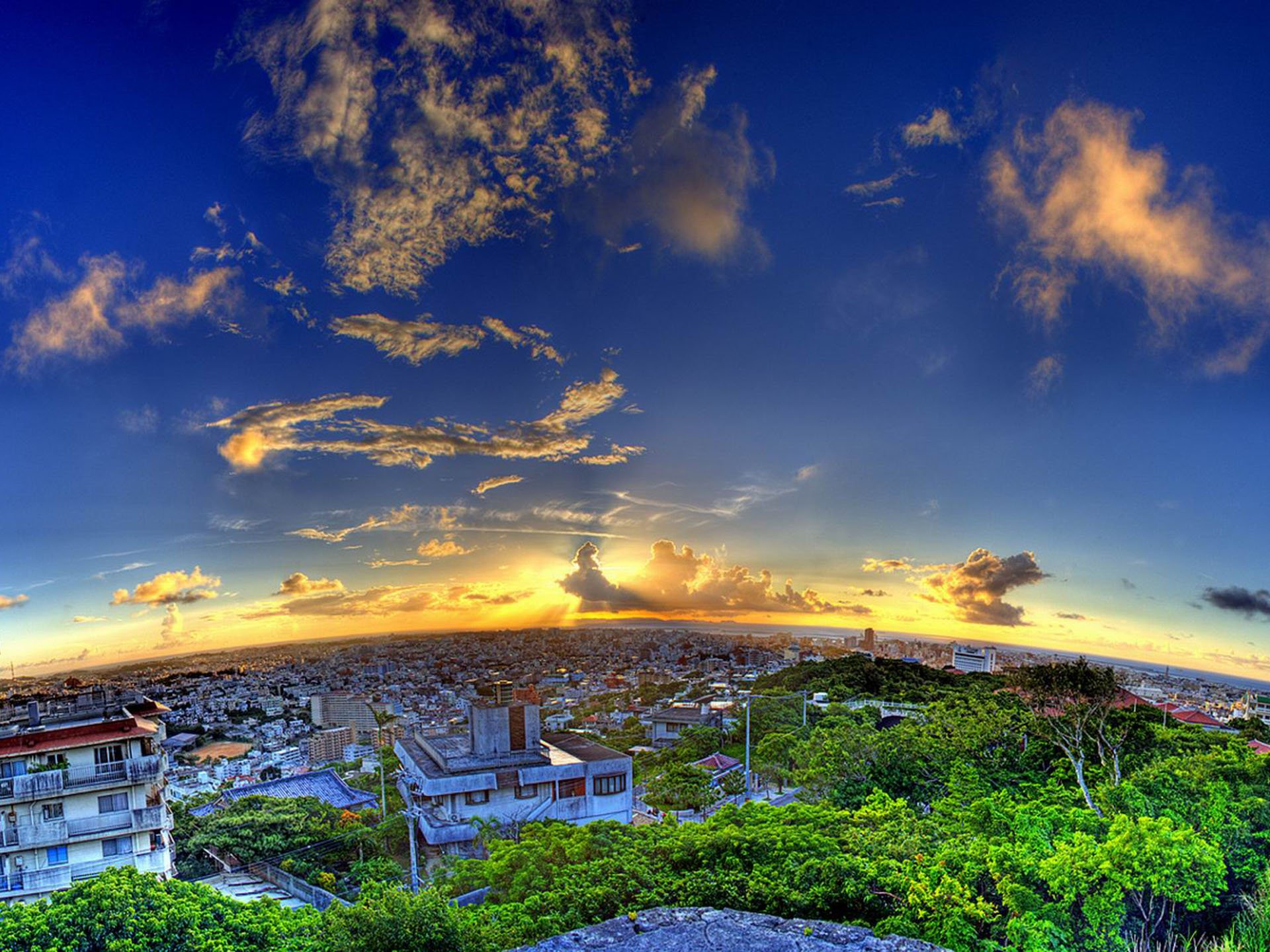 OKINAWA
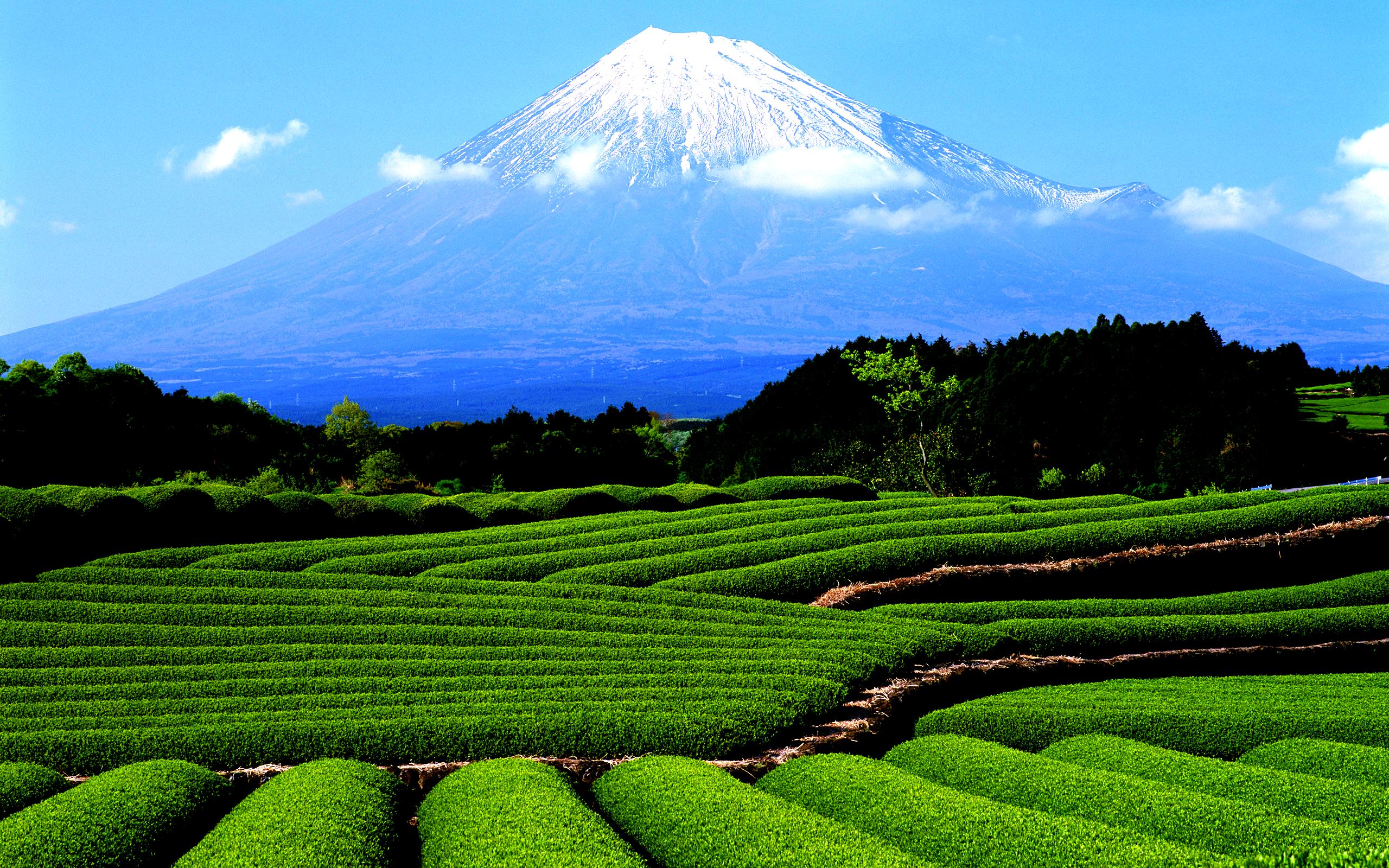 HAKONE
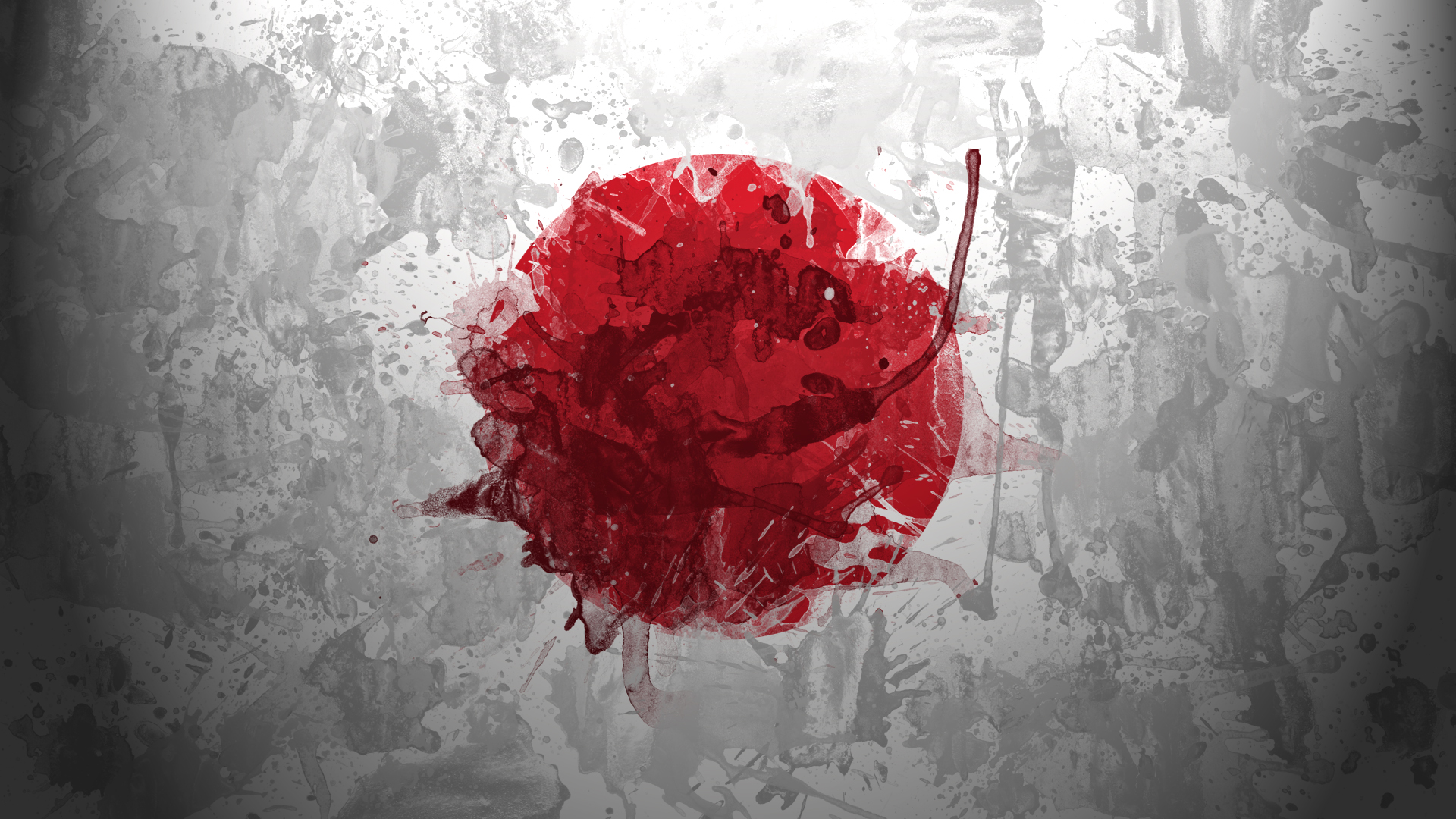 ありがとう
za pozornosť